PEB0199
Weight change before and after switching therapy to tenofovir alafenamide (TAF) in virologically suppressed (VS) personsKayla M. Natali, PharmD, BCIDP, AAHIVP1,, James Fallon2, Dante Puntiel3, Marina Metrus3, Ammer Al-Dairi3, Chandra Abirami Balasubramaniapandian3, Jihad Slim, MD41Saint Michael’s Medical Center, Department of Pharmacy Services, Newark, NJ2Saint Michael’s Medical Center, Department of Research, Newark NJ3Saint Michael’s Medical Center, Medical Education Department, Newark NJ4Saint Michael’s Medical Center, Division of Infectious Diseases, Newark, NJ
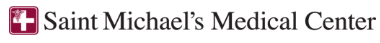 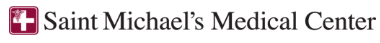 BACKGROUND
DISCUSSION
RESULTS
It was not surprising there were few switched to TAFb regimens with a PI as the background agent as they have fallen out of favor as a class due to tolerability issues and adverse effects
All of the patients switched from an NNRTI-background regimen were switched to rilpivirine/emtricitabine/tenofovir alafenamide likely because this is the only fixed dose combination, single tablet regimen that contains a 2nd generation NNRTI and TAF
The majority of patients with an INSTI as the background agent were switched from EVG/C/FTC/TDF to either EVG/C/FTC/TAF or B/F/TAF
Weight gain was not observed  in virologically suppressed patients switched to TAFb regimens containing the same background agent 
Patients may actually lose weight when switching to TAFb regimens in which INSTIs are the background agent which has not yet been described in the literature
Antiretroviral therapy (ART) regimens containing tenofovir alafenamide (TAF) have become popular treatment options
Obesity, which is associated with comorbid conditions, is becoming one of the most common ailments encountered in persons living with HIV (PLWH)
Protease inhibitors (PIs) have long been implicated in causing weight gain and other metabolic adverse effects
The more recent increased use of integrase strand transfer inhibitors (INSTIs) has been implicated as an underlying cause for this epidemic
Some studies have suggested that TAF may contribute to weight gain in PLWH as well
There is little literature describing the effect on weight in patients switched to TAF-based backbone regimens with the same background agent
Figure 1. NNRTI Background Agent Switches
Table 1. Baseline Characteristics
Figure 2. PI Background Agent Switches
PURPOSE
To evaluate the impact of switching to TAF-based backbone regimens with the same background agent on weight in virologically suppressed PLWH .
CONCLUSION
Figure 3. INSTI Background Agent Switches
METHODS
While a larger prospective cohort and a longer follow-up period is needed, virologically suppressed PLWH do not gain weight when the backbone is switched to a TAF-based regimen.
Study design: observational, retrospective cohort study (January 2010– December 31 2018) 
Primary endpoint: Mean change in weight 24 weeks pre-TAF-based (TAFb) regimen switch compared to 24 weeks post-TAFb regimen switch
Statistical analysis: t-test
Inclusion criteria:
Treatment-experienced PLWH
Virologically suppressed (HIV RNA < 200 copies/mL) for at least 3 months prior to ART switch and 24 weeks after switch
Exclusion criteria:
Age < 18 years of age
Treatment naïve PLWH
Underwent gastric bypass surgery
Newly diagnosed hyper- or hypothyroidism
Receiving growth hormone, corticosteroids, antipsychotics, atovaquone, sulfonylureas, thiazolidinediones, paroxetine, or any medication known to cause weight gain during the study period
Reported as mean  ± SD and n, (%)
REFERENCES
Table 2. Mean change in weight 24 weeks pre-TAFb regimen switch vs. 24 weeks post-TAFb regimen switch (N = 70)
Crum-Cianflone N et al.  Increasing rates of obesity among HIV-infected persons during the HIV-epidemic.  PLoS One.  2010;5:e10106.
Herrin M et al.  Weight gain and incident diabetes among HIV-infected veterans initiating therapy compared with uninfected individuals.  J Acquir Immune Defic Syndr.  2016;73:228-236.
Stricker RB et al.  Weight gain associated with protease inhibitor therapy in HIV-infected patients.  Res Virol.  1998;149(2):123-126.
Taramasso L et al.  Weight gain: a possible side effect of all antiretrovirals.  Open Forum Infect Dis.  2017;4(4):e1-3.
Norwood J et al.  Weight gain in persons with HIV switched from efavirenz-based to integrase strand transfer inhibitor-based regimens.  J Acquir Immune Defic Syndr.  2017;76(5):527-531.
Palella FJ et al.  Weight gain among virally suppressed persons who switch to INSTI-based ART.  Program abstracts of the Conference on Retroviruses and Opportunistic Infections 2019; March 4-7, 2019; Seattle, Washington.  Abstract 674.
Venter WDF et al.  Dolutegravir plus two different prodrugs of tenofovir to treat HIV.  N Engl J Med.  2019;381:803-815.
Taramasso L et al.  The switch from TDF to TAF determines weight gain in patients on rilpivirine-based regimens.  AIDS.  2020.  Available at: https://pubmed.ncbi.nlm.nih.gov/32028332/
DISCLOSURES
Authors of this presentation have the following to disclose concerning possible financial or personal relationships with commercial entities that may have a direct or indirect interest in the subject matter of this presentation: Kayla M. Natali-nothing to disclose; James Fallon- nothing to disclose; Dante Puntiel-nothing to disclose; Marina Metrus-nothing to disclose; Ammer Al-Dairi-nothing to disclose; Chandra Abirami Balasubramaniapandian-nothing to disclose; Jihad Slim- Speaker’s bureau, advisor, and received research grants from Gilead Sciences, Inc., AbbVie Inc., Merck & Co., Inc., Viiv Healthcare Limited, and Janssen Pharmaceuticals, Inc.
TAFb, TAF-based; PI, protease inhibitor; NNRTI, non-nucleoside reverse transcriptase inhibitor; INSTI, integrase strand transfer inhibitor